Here is a year 9 Blues composition.

Students were asked to compose all the different parts and then perform to the other students in their class.
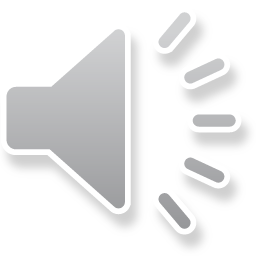